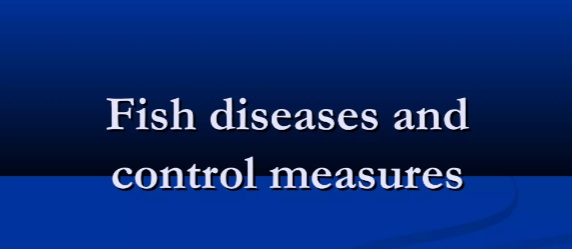 Presented  by
 k.Sridhar